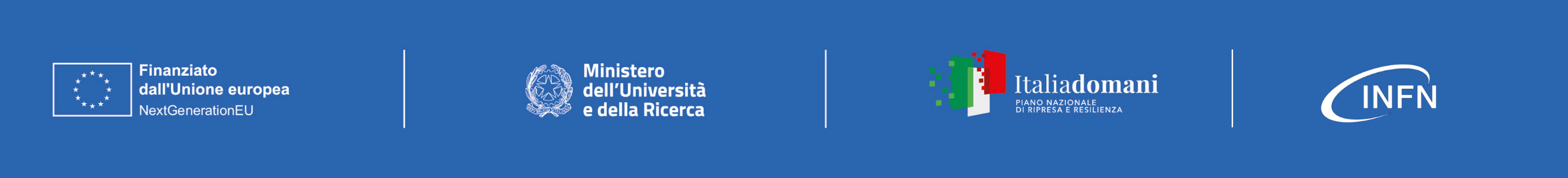 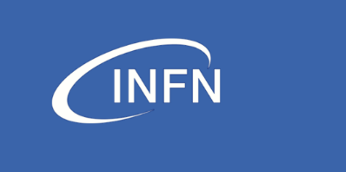 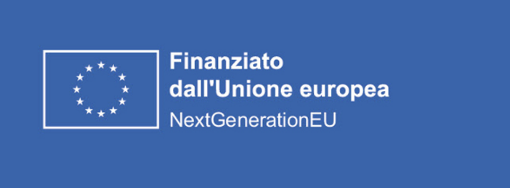 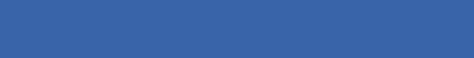 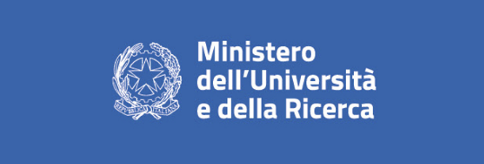 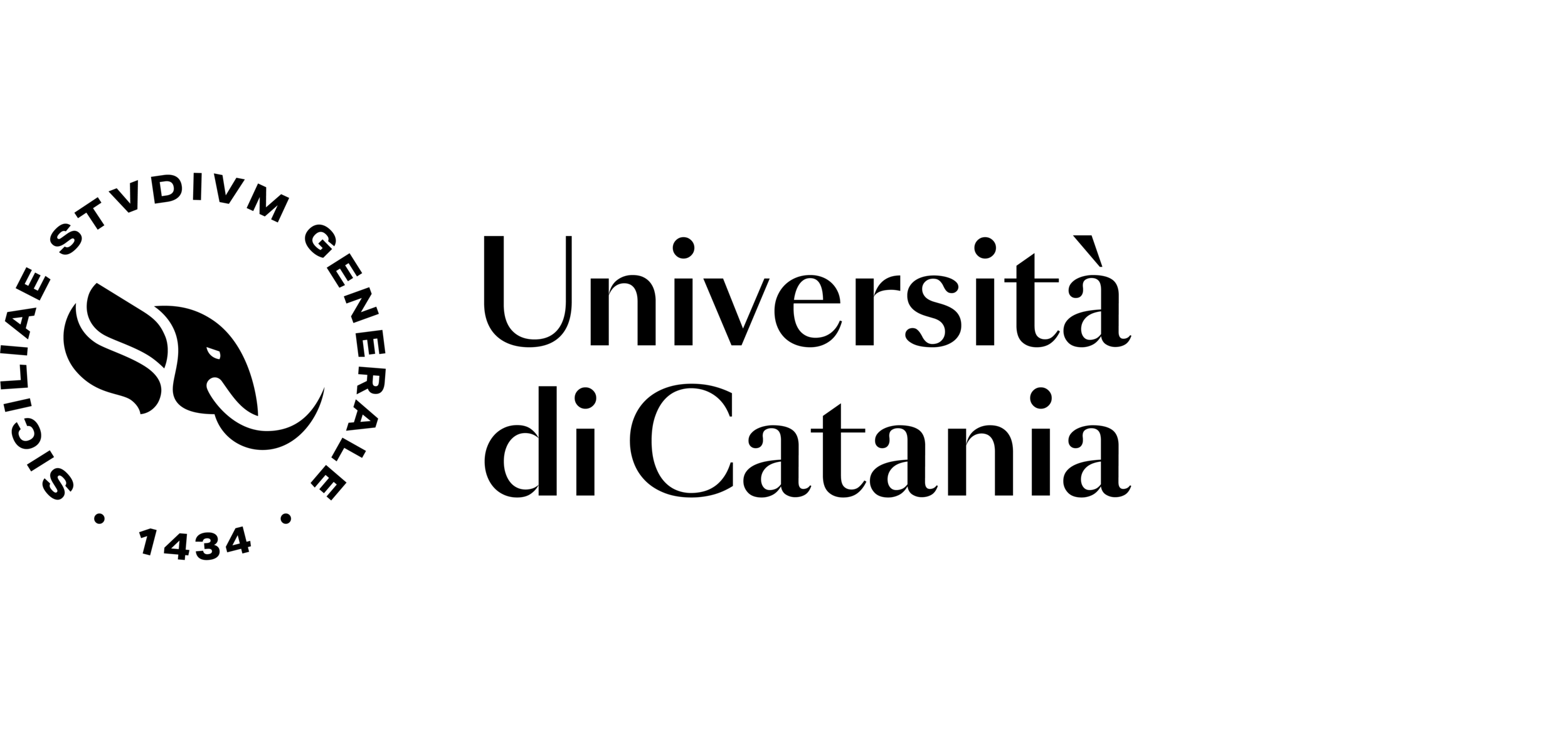 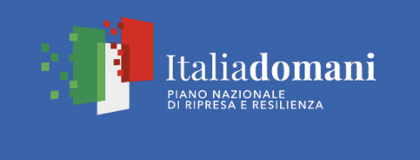 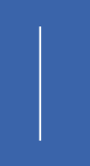 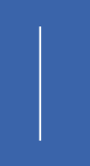 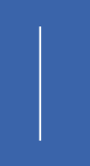 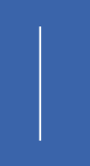 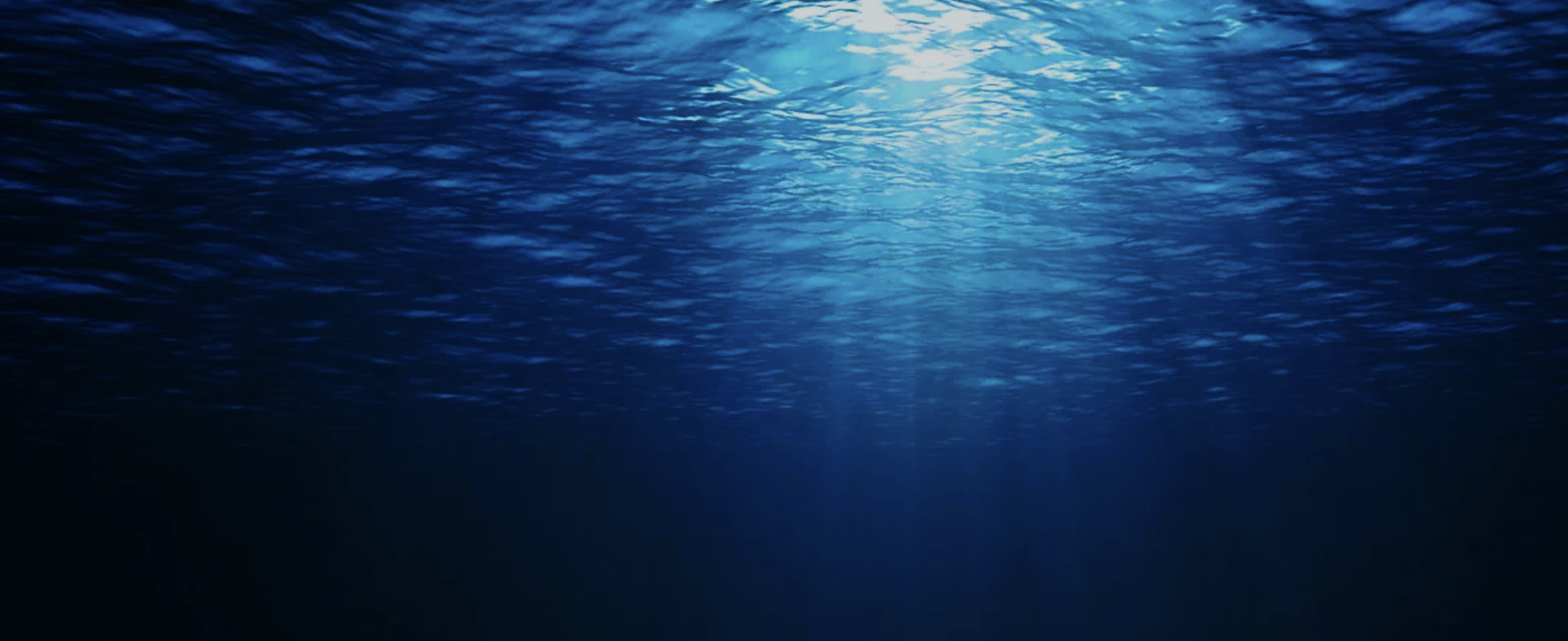 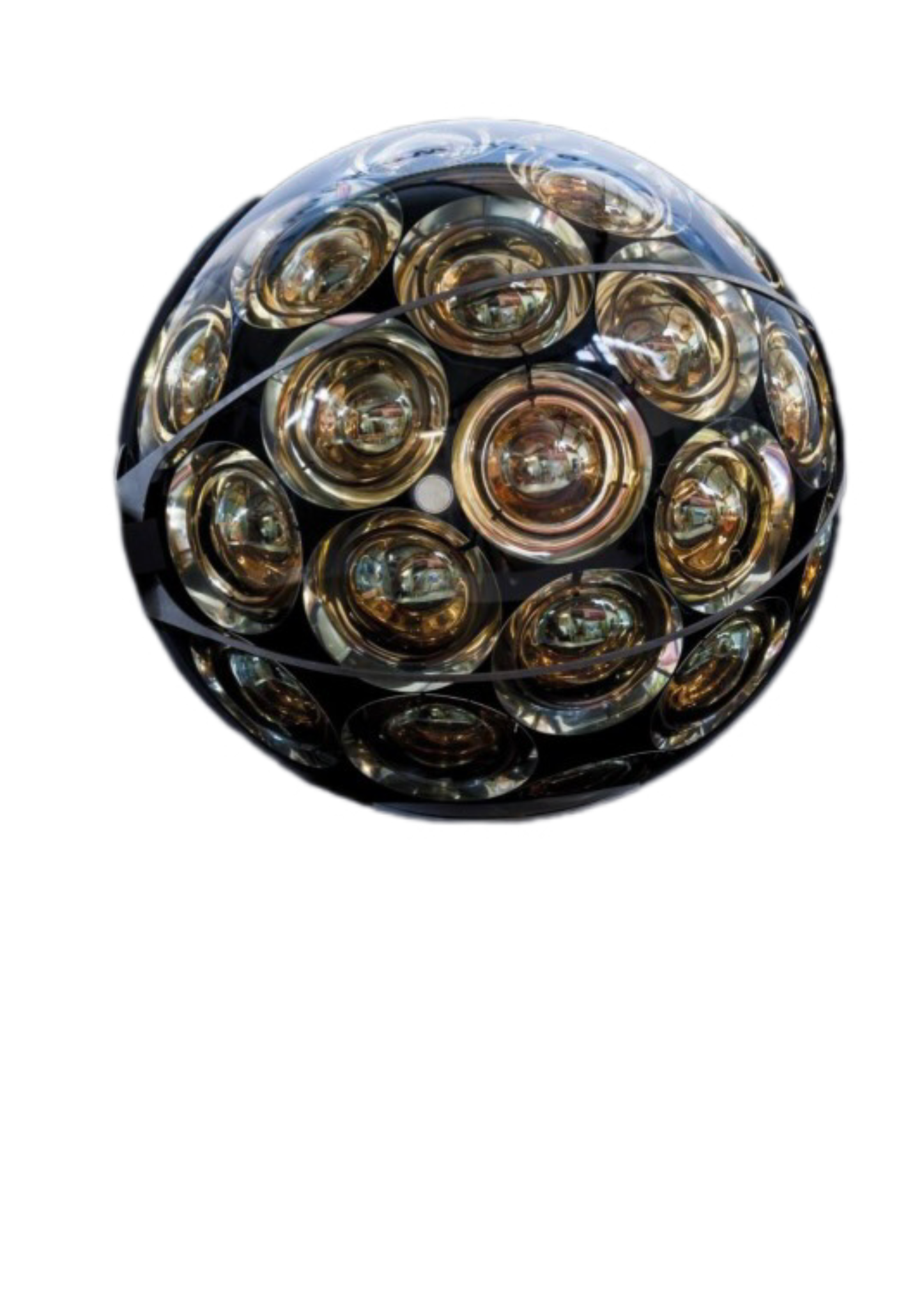 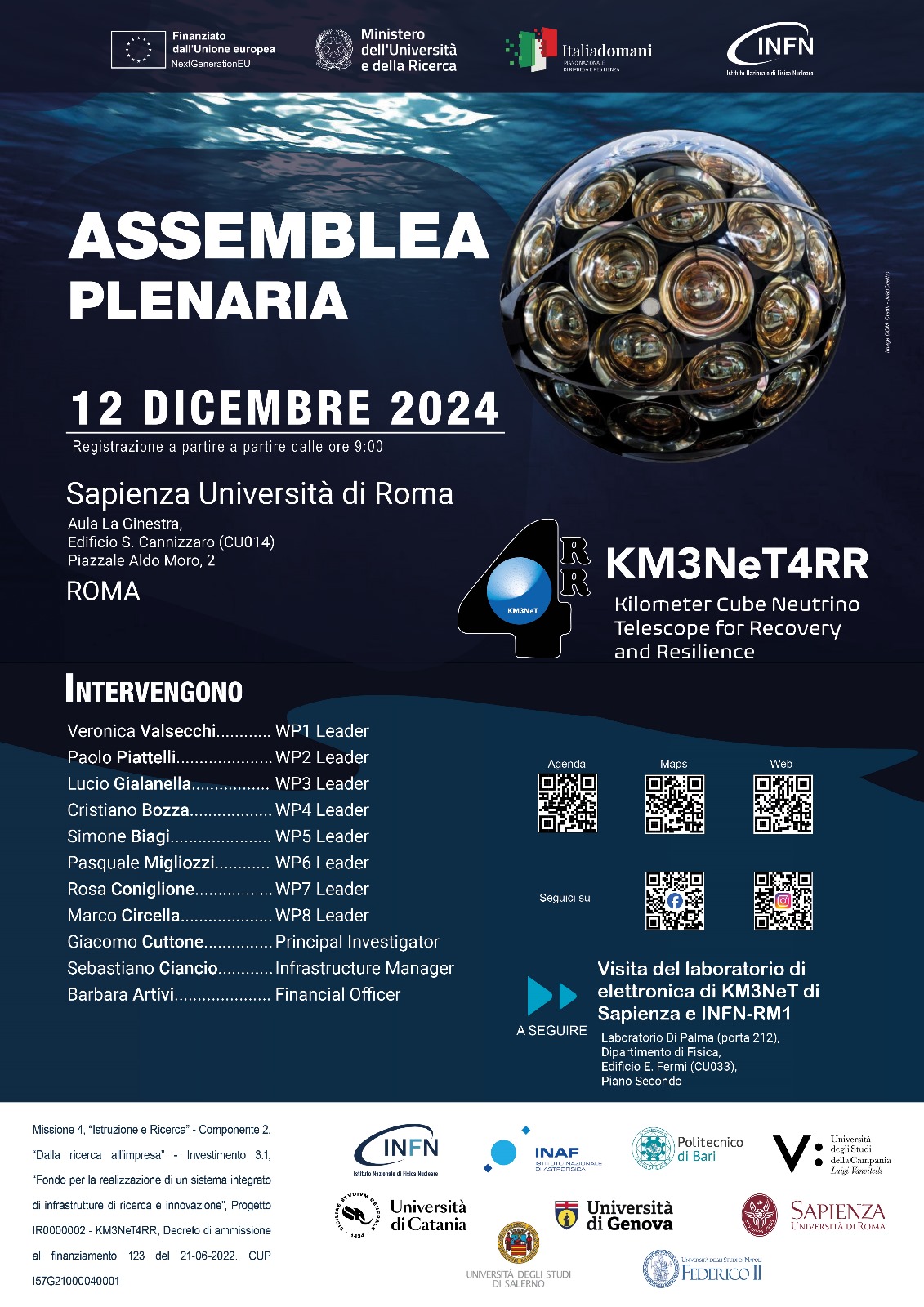 KM3NeT4RR
Il telescopio sottomarino 
alla ricerca di neutrini cosmici nel Mar Mediterraneo
Dipartimento di Fisica e Astronimia, Aula Magna - 21 Gennaio 2025
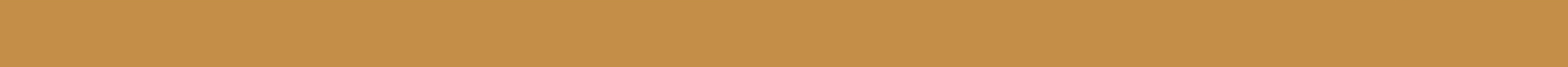 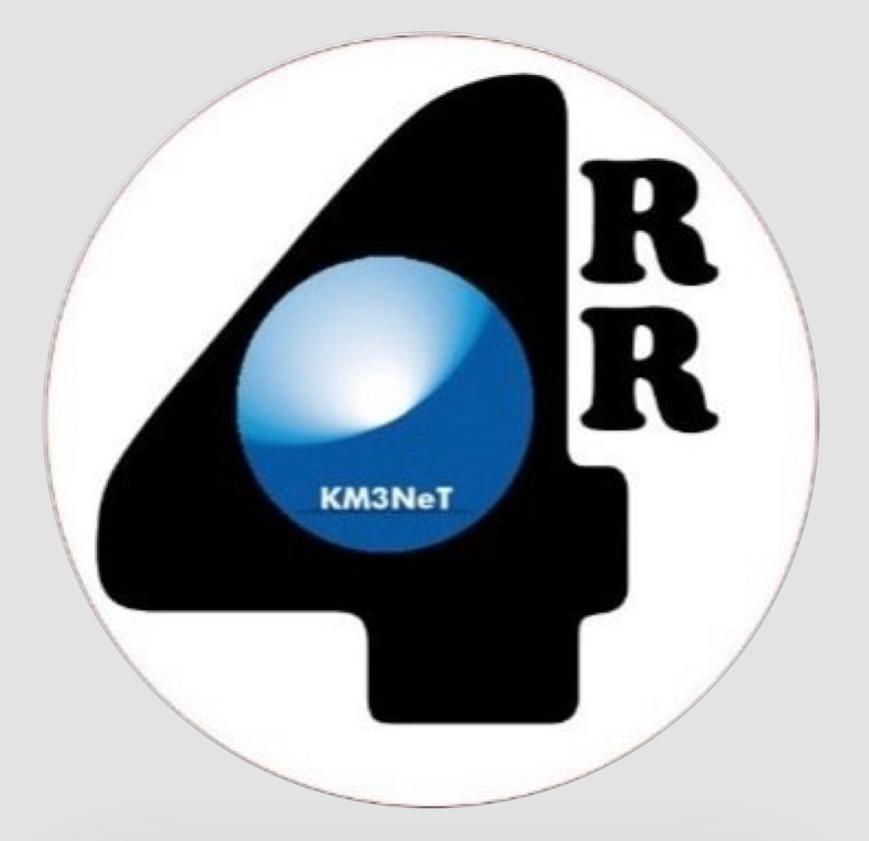 Missione 4 • Istruzione e Ricerca
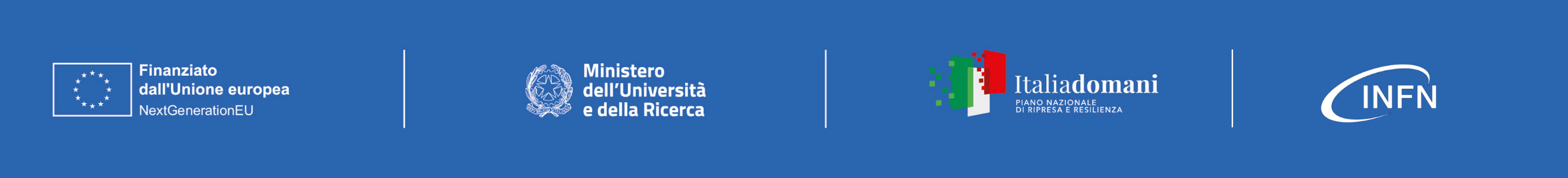 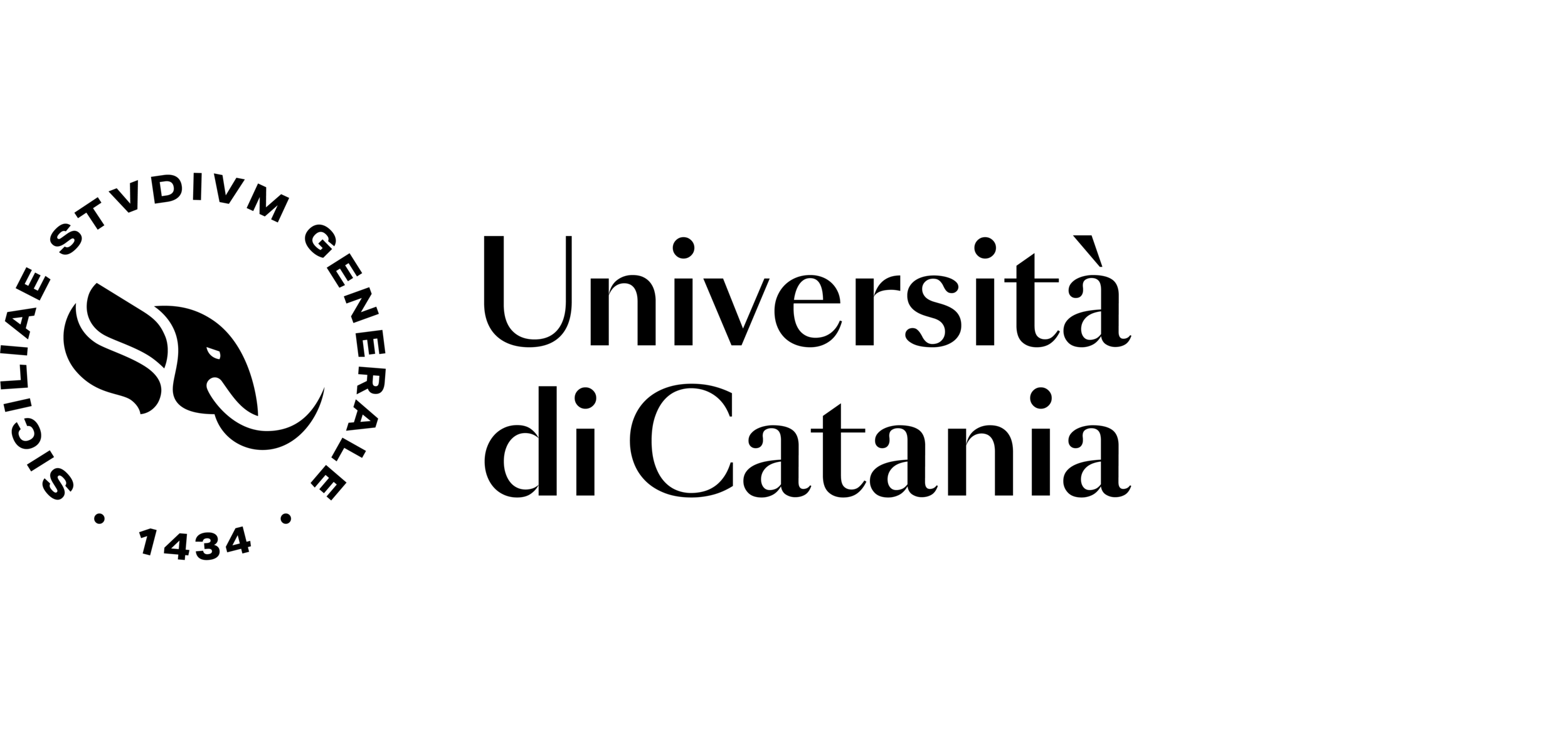 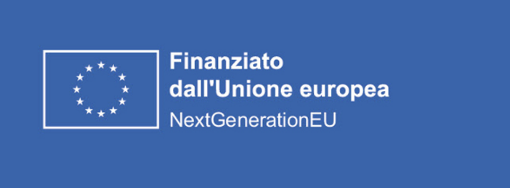 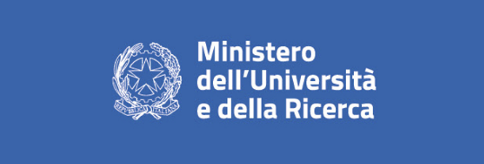 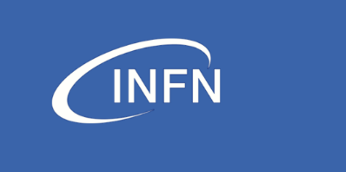 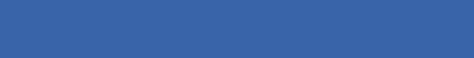 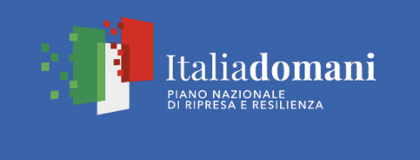 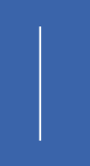 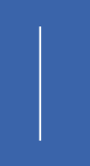 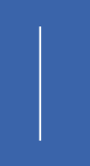 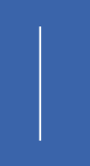 BUDGET DI PROGETTO KM3NeT4RR PER PARTNER E UO (in €)
Missione 4 • Istruzione e Ricerca
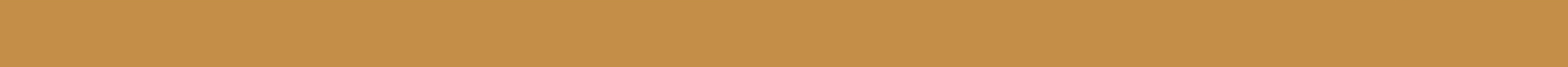 Missione 4 • Istruzione e Ricerca
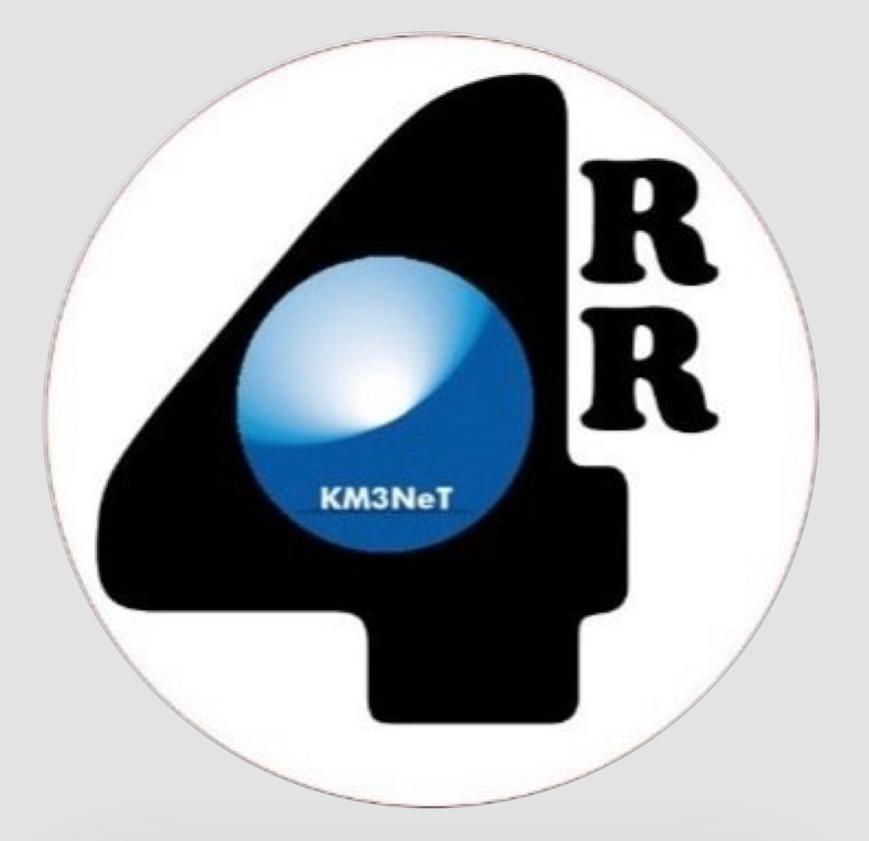 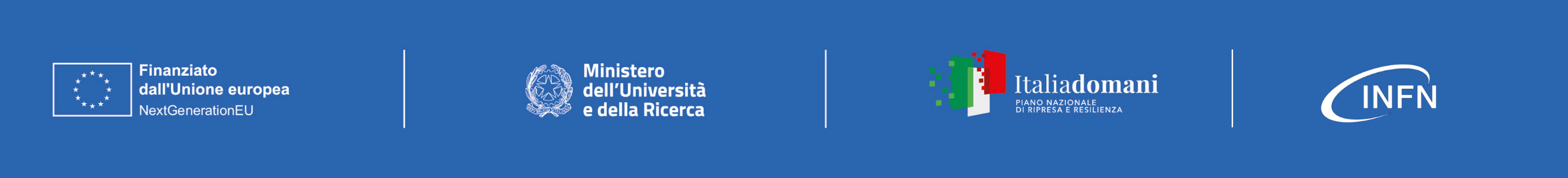 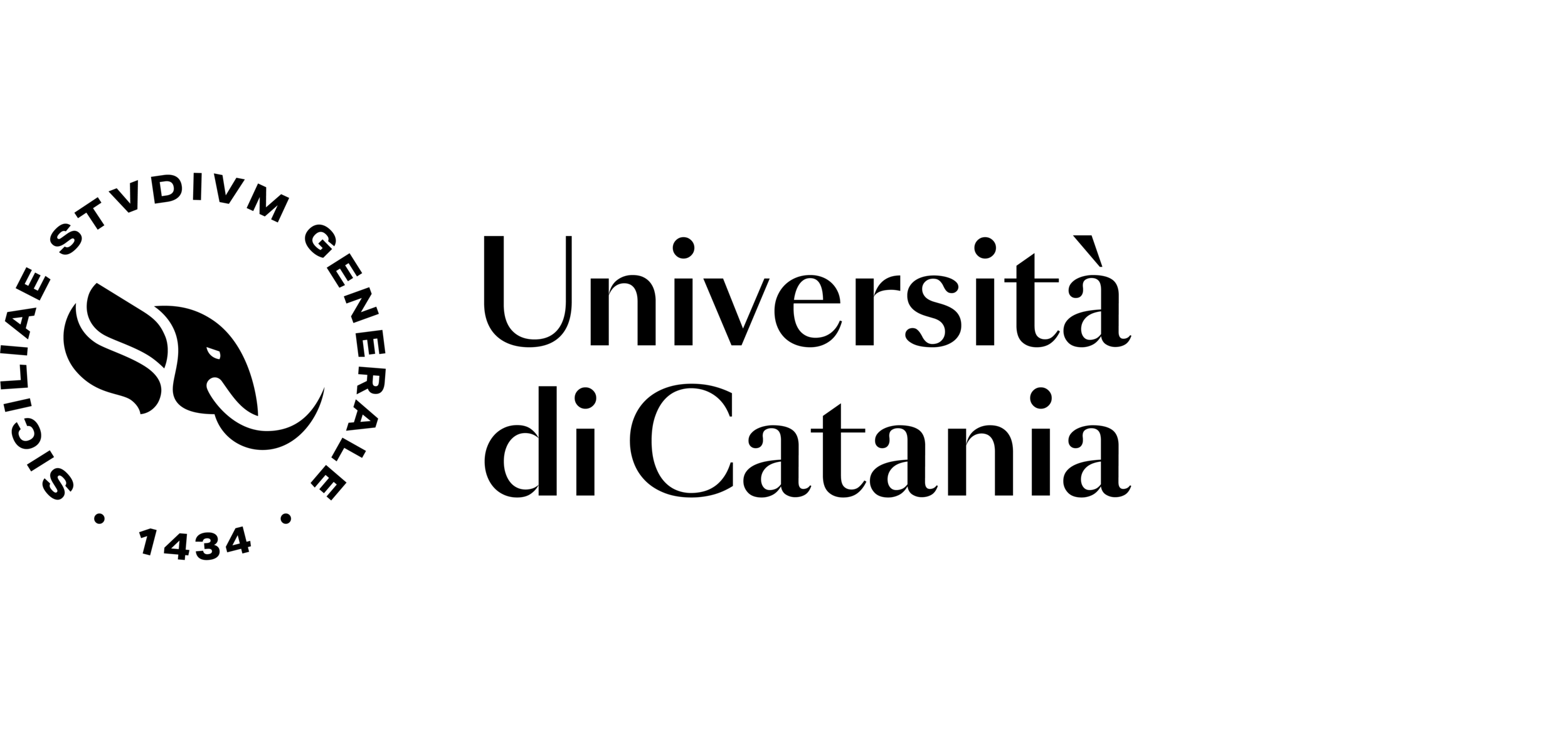 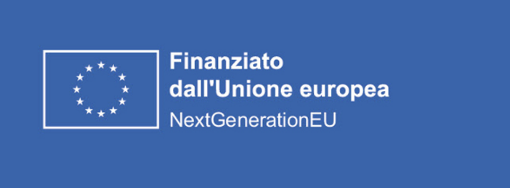 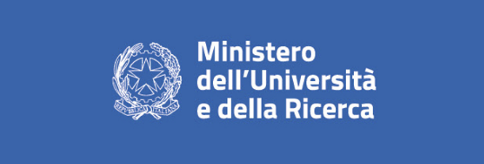 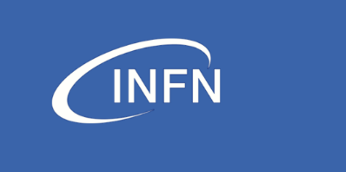 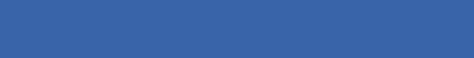 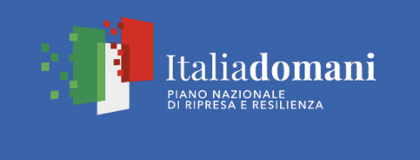 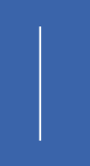 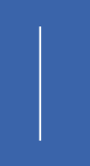 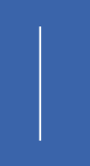 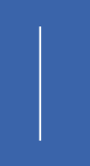 BUDGET DI PROGETTO KM3NeT4RR PER WORKPACKAGE (in €)
Missione 4 • Istruzione e Ricerca
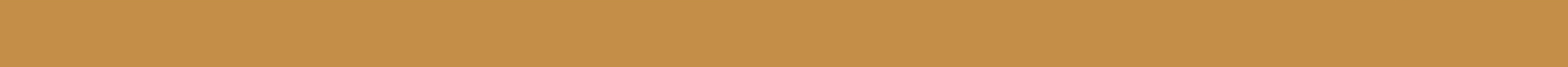 Missione 4 • Istruzione e Ricerca
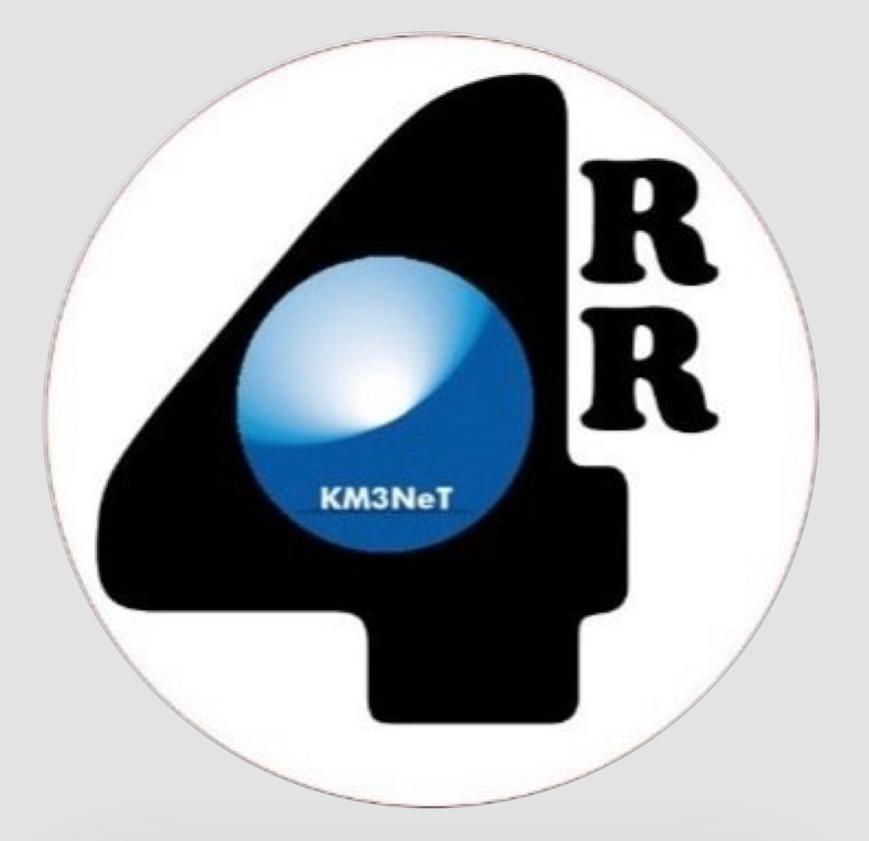 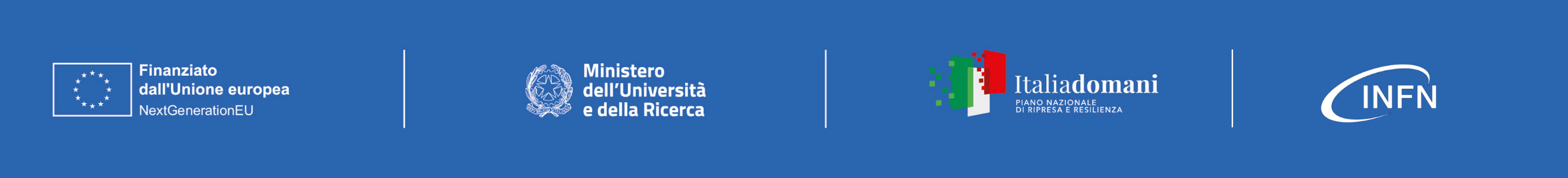 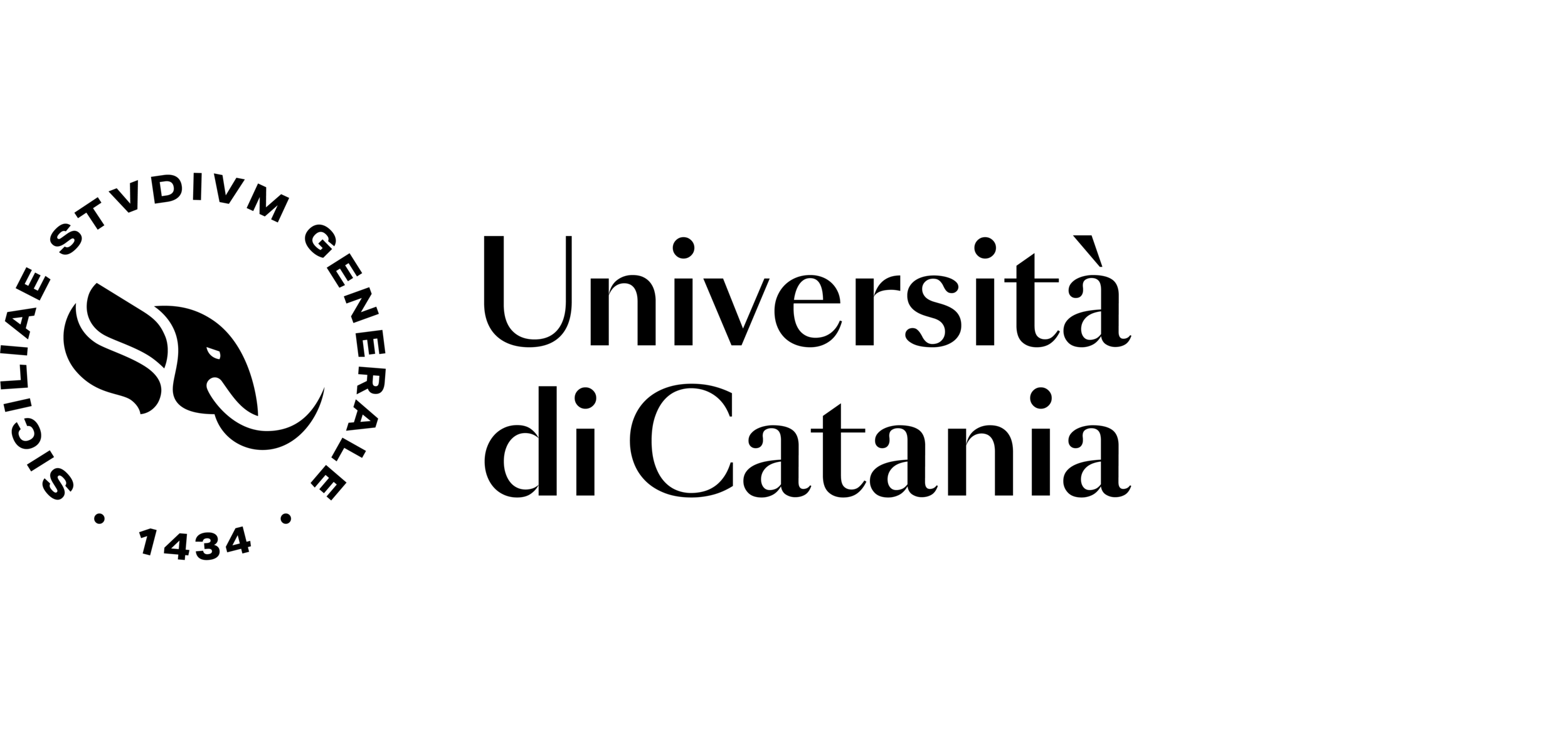 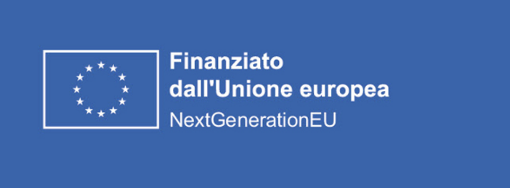 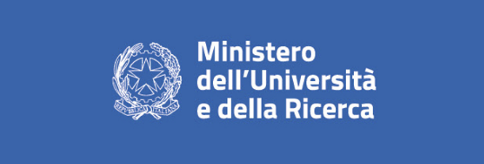 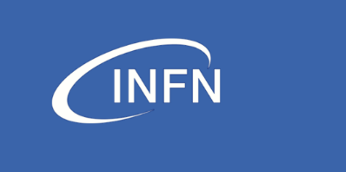 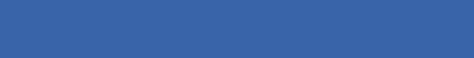 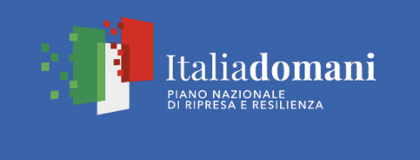 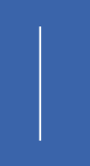 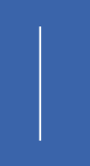 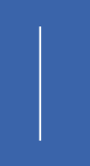 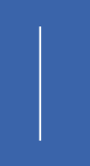 CRONOPROGRAMMA: 15 BIMESTRI PREVISTI + 3 DI PROROGA
AVVIO DI PROGETTO01/12/2022
CHIUSUSA BIMESTREIN CORSO
TERMINE15 BIMESTRI31/05/2025
CONCLUSIONE18 BIMESTRI30/11/2025
13 BIMESTRI ESEGUITI
2 BIM
PROROGA 3 BIMESTRI
Missione 4 • Istruzione e Ricerca
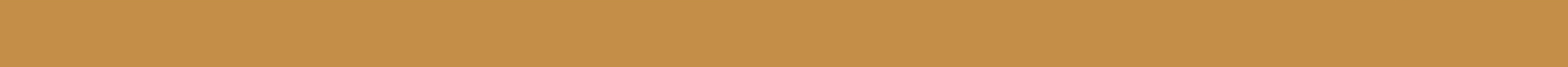 Missione 4 • Istruzione e Ricerca
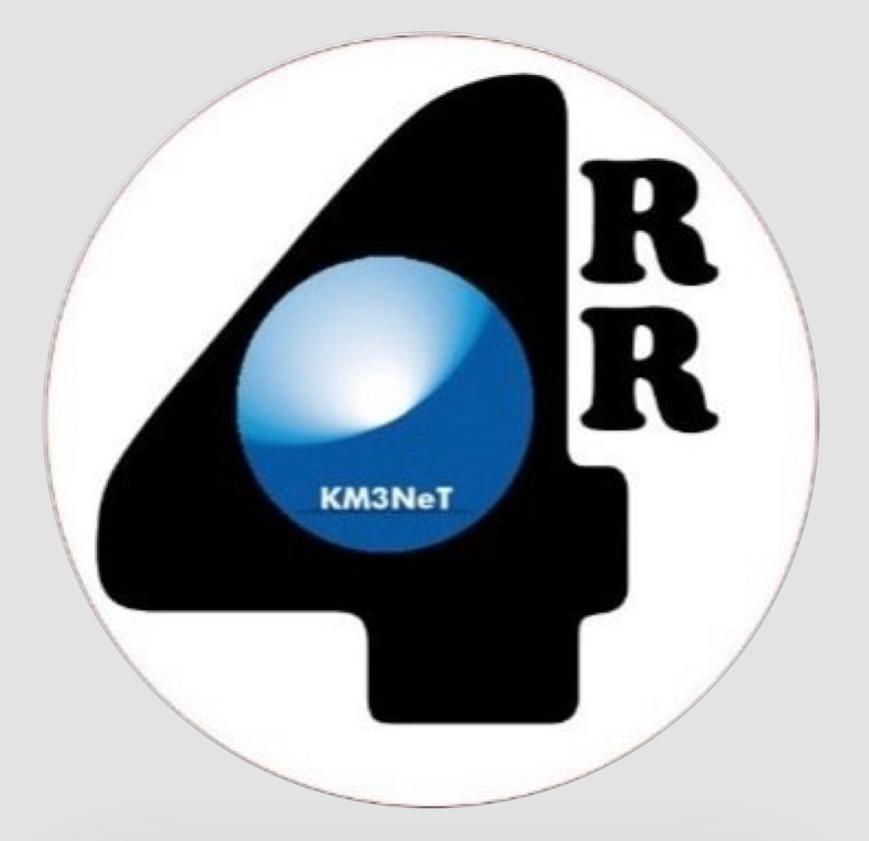 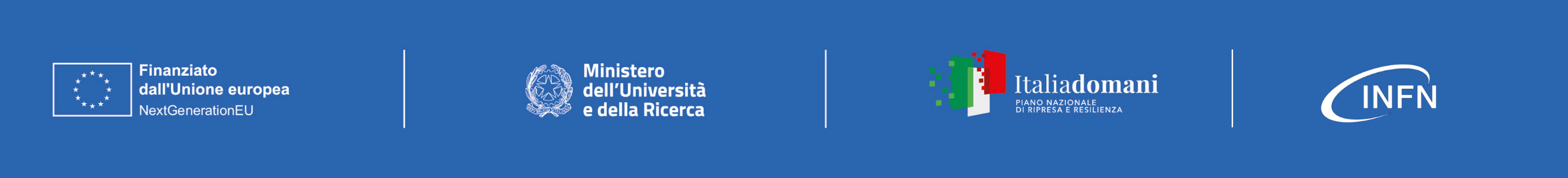 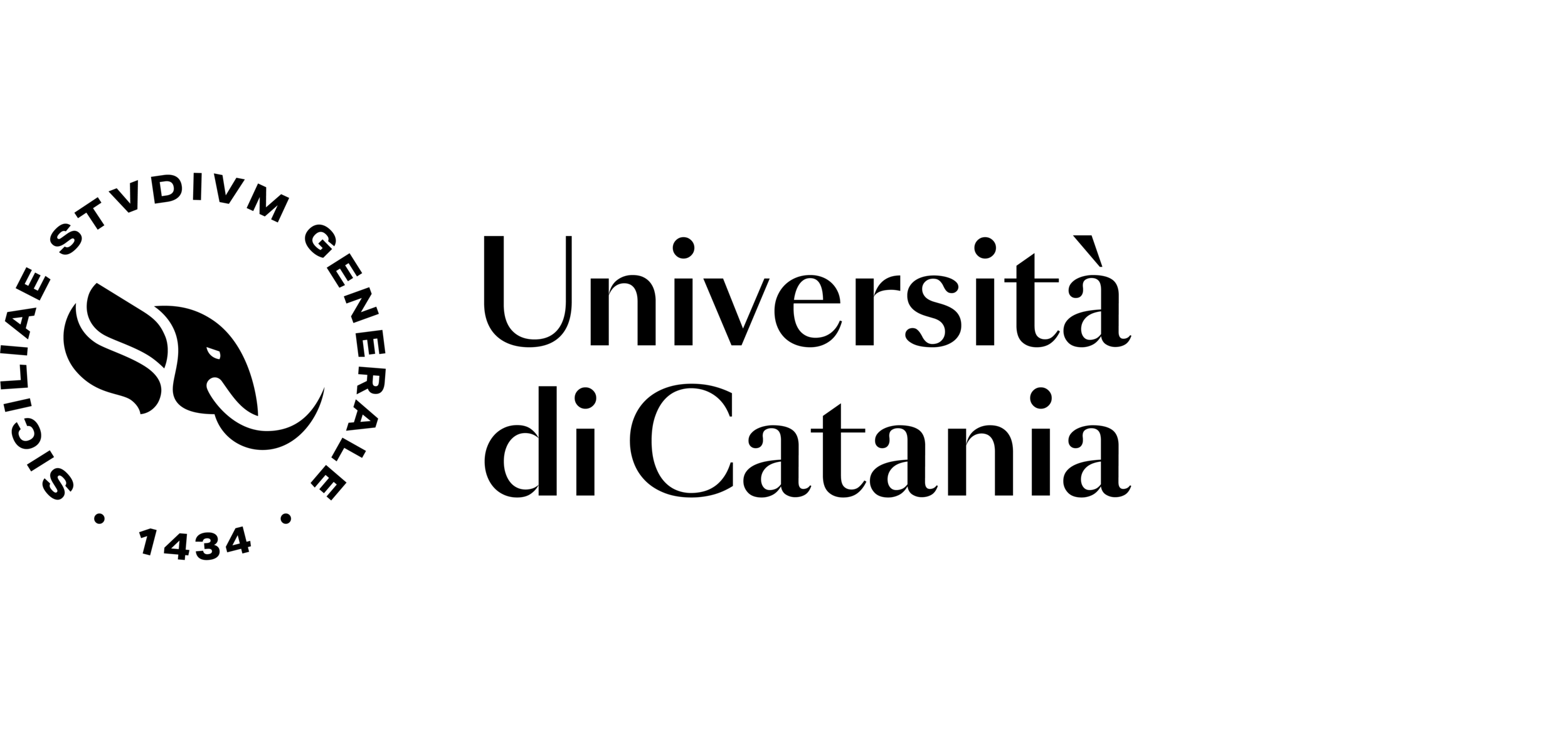 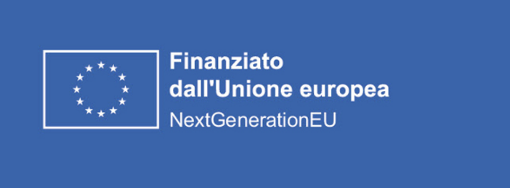 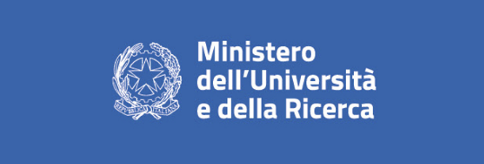 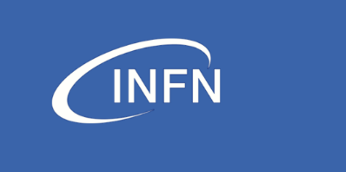 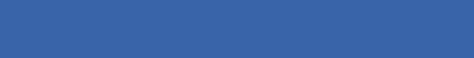 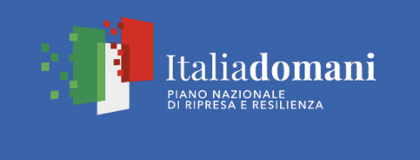 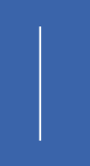 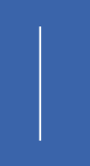 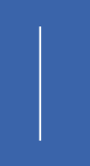 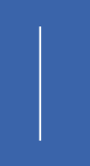 APPROCCIO STRUTTURATO DI PROJECT MANAGEMENT (solo per iniziare…)
1. Obiettivi e scopo del progetto
Definizione degli obiettivi: Specificare i risultati attesi, sia a livello scientifico che infrastrutturale (es. nuove apparecchiature, miglioramento dei servizi, maggiore capacità di collaborazione).
Chiarezza nello scopo: Assicurarsi che lo scopo sia ben definito, condiviso e allineato con le esigenze di tutti i partner.
 
2. Governance del progetto
Struttura di governance: Creare un sistema di gestione chiaro, con ruoli e responsabilità assegnati. (PI, IM, FO, Comitati direttivi, etc)
Responsabilità dei partner: Definire le responsabilità specifiche di ogni università e ente di ricerca partecipante.
 
3. Pianificazione e gestione delle attività
Piano di lavoro (WBS - Work Breakdown Structure): Scomporre il progetto in attività specifiche e ben definite, assegnando tempistiche e risorse.
Cronoprogramma: Utilizzare strumenti come diagrammi di Gantt per monitorare i tempi e le scadenze.
Pianificazione delle milestone: Identificare i punti chiave per valutare i progressi del progetto.
4. Budget e risorse
Stima dei costi: Creare un budget dettagliato che includa spese per infrastrutture, personale, attrezzature e gestione.
Distribuzione delle risorse: Definire come verranno allocate le risorse tra i partner.
Finanziamenti: Gestire il rapporto con eventuali enti finanziatori (es. fondi europei, nazionali).
 
5. Coordinamento tra i partner
Accordi definiti: Chiarire formalmente ruoli e risorse di ciascun partner di Progetto in maniera trasparente.
Comunicazione: Stabilire un piano di comunicazione chiaro per mantenere allineati tutti i partecipanti. 
	 
6. Valutazione dei rischi
Analisi dei rischi: Identificare i rischi principali (finanziari, tecnici, organizzativi) e predisporre un piano di mitigazione.
Monitoraggio continuo: Valutare regolarmente l’evoluzione dei rischi durante l’intero ciclo di vita del progetto.
 
7. Esecuzione, Reporting e Documentazione… To Be Continued
Missione 4 • Istruzione e Ricerca
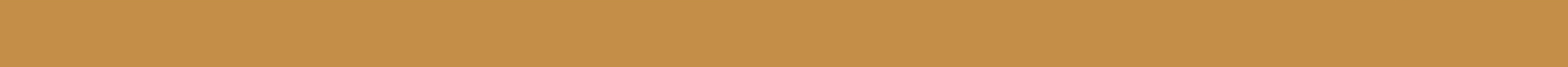 Missione 4 • Istruzione e Ricerca
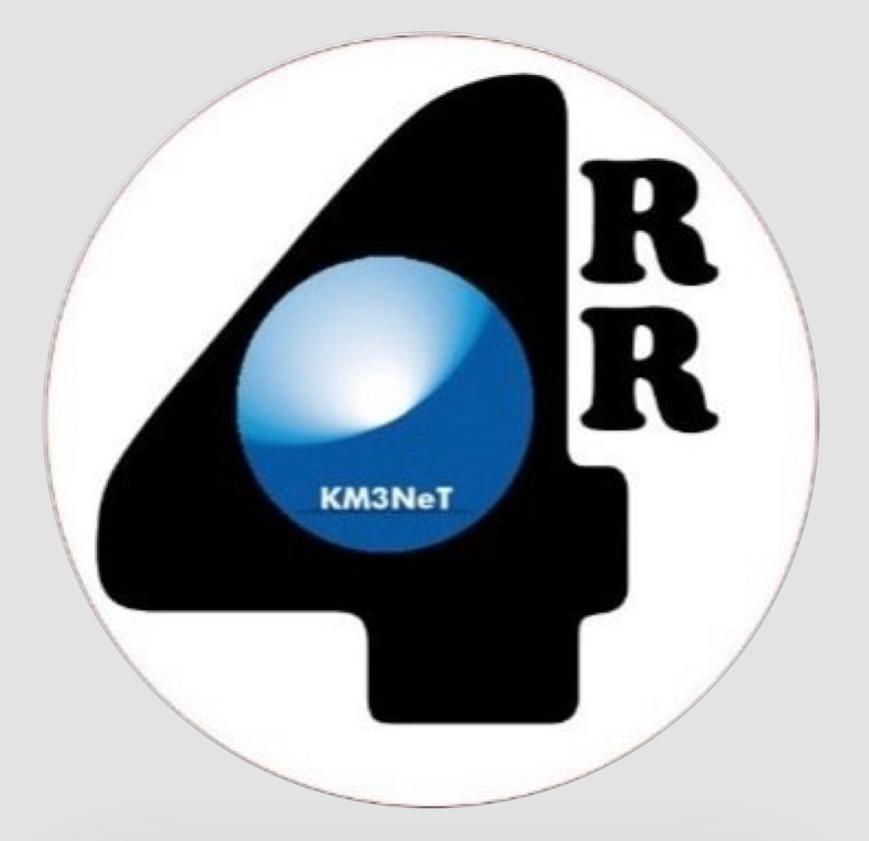